13-Jul-22
CW
8Gc: Metals and Water
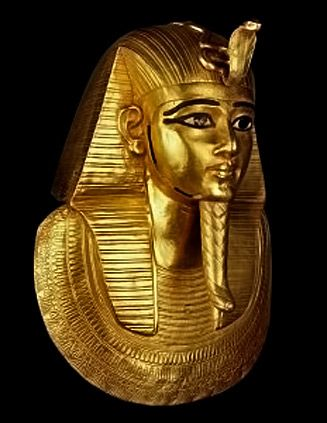 List these metals in order of reactivity: 
Copper, Iron, Gold
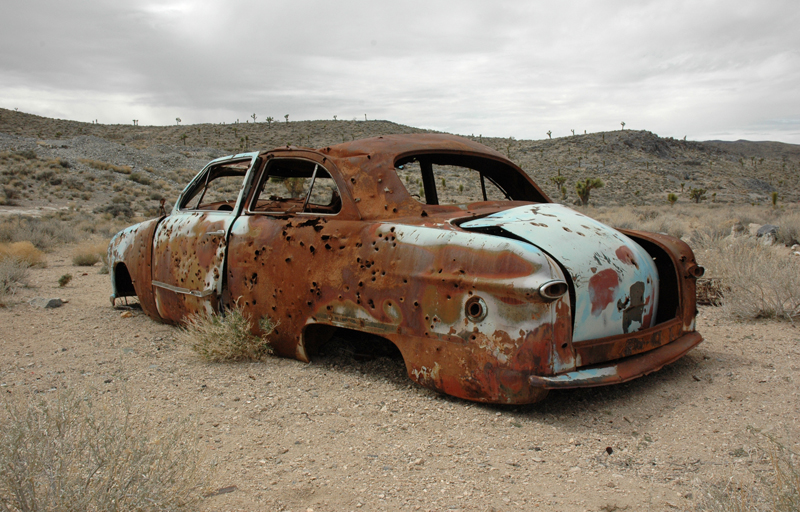 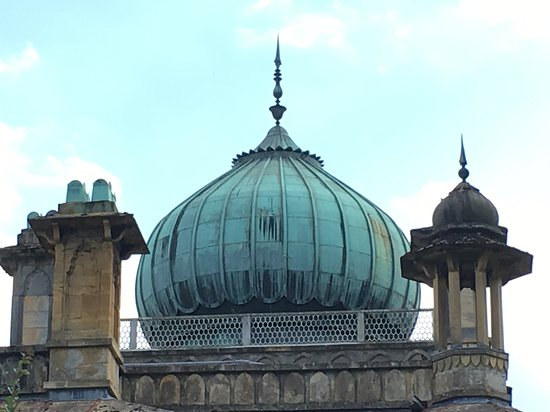 Gold -> copper -> iron
Requisitions
Investigating Metals: Magnesium
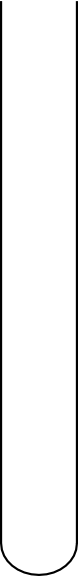 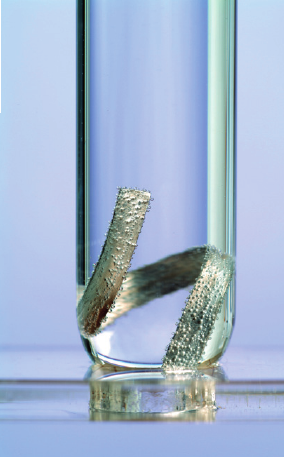 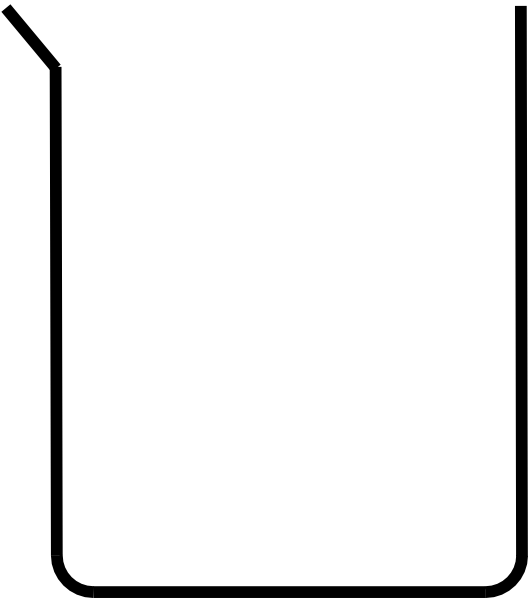 Fill a test tube with water, place some magnesium ribbon in it. 
Put your thumb over the top and place it upside down in a beaker half full of water.
Next week you will look at the test tubes and observe any changes.
Investigating Metals: Calcium
Use the tweezers and place a granule of calcium in a test tube of water.
Put your thumb over the top and wait for about 30s, then test the gas with a burning splint.
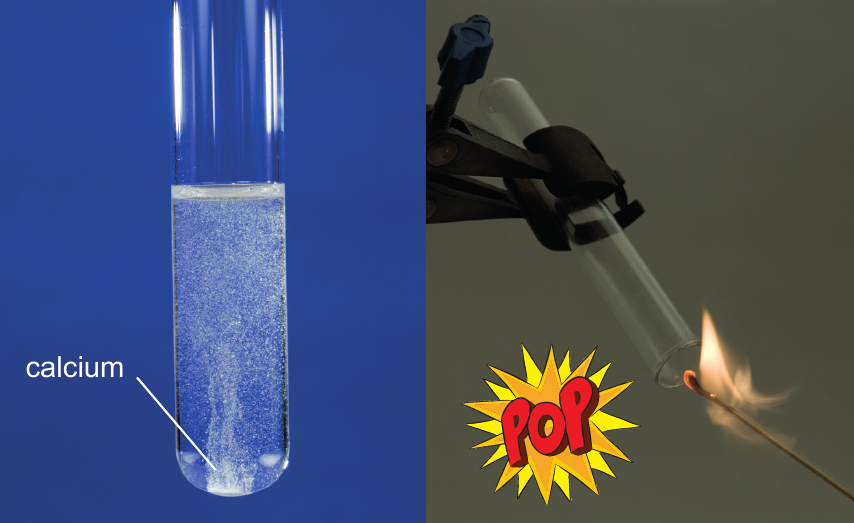 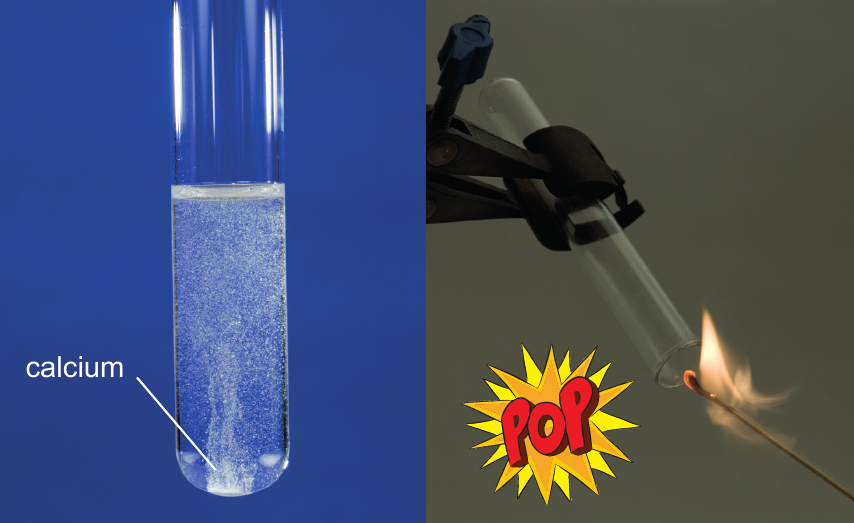 Record your observation: 
Calcium with water : ___________
Write Down
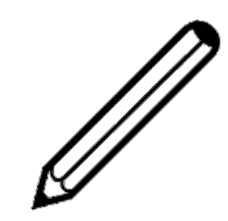 Some metals cannot be used in building as they react too quickly with water. Look at the diagram and complete the sentences. 

The metal is called __________
The gas formed is called ___________
A better metal for water papers would be _________
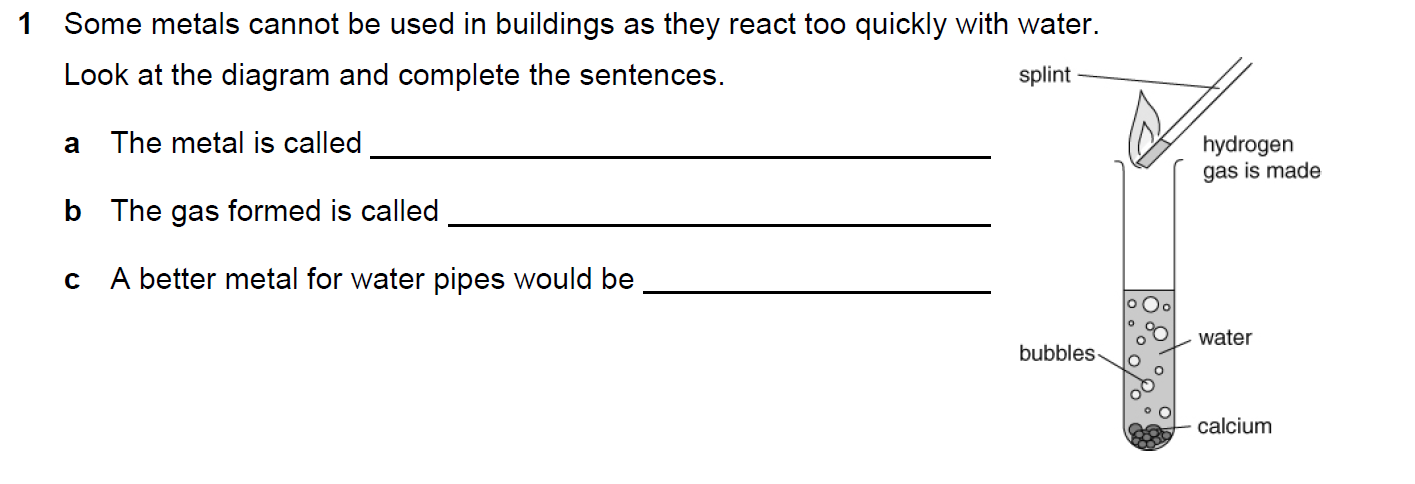 Demonstration – Alkali Metals with Water
What do you think you will see?
Fill in the table
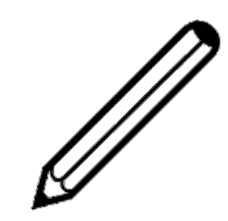 Fill in the table
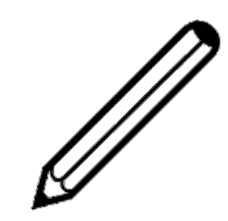 Write Down
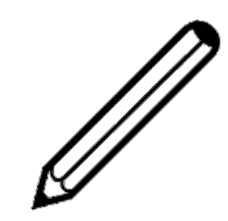 General Equation
Metals react with water to form hydrogen and a metal hydroxide
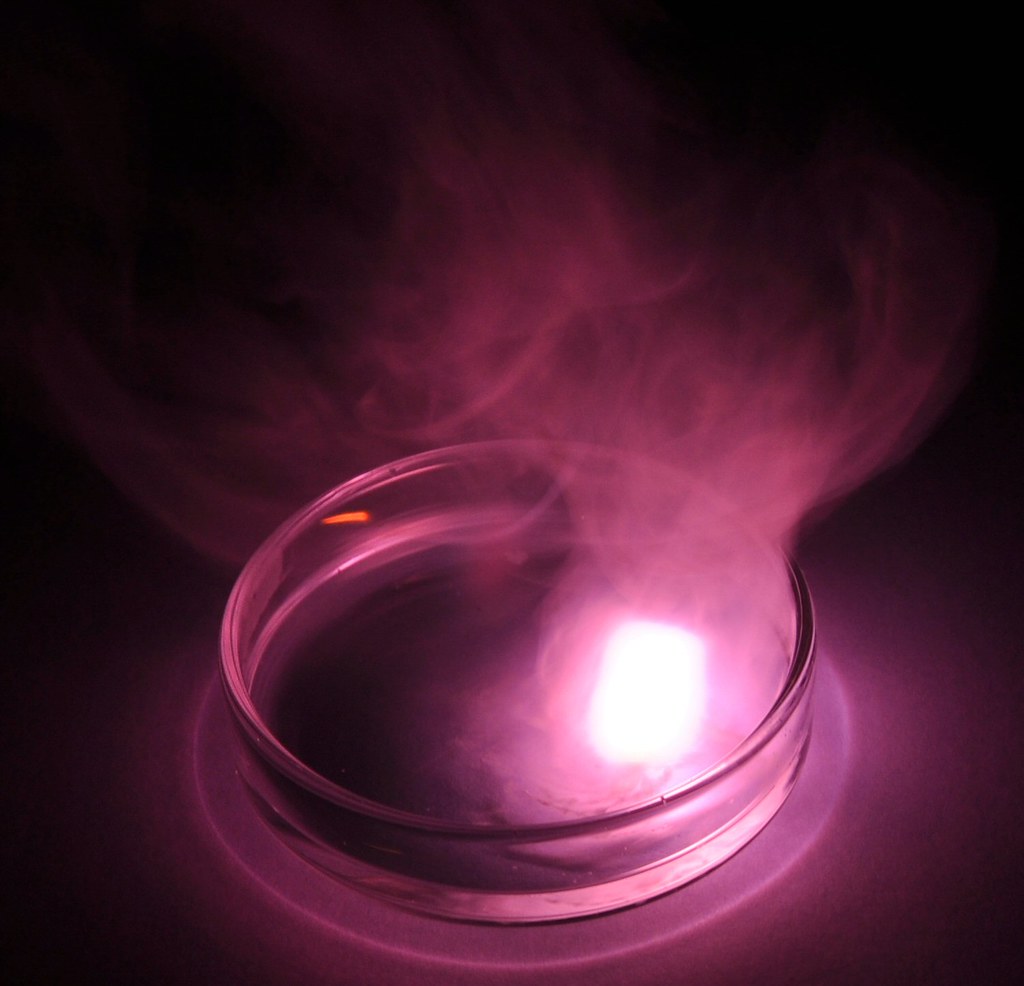 Hands up for true
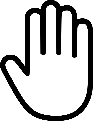 True or False?
Hydrogen is a solid at room temperature.
Hydrogen is a liquid at room temperature.
Hydrogen is a gas at room temperature.
Hydrogen puts out a burning splint.
Hydrogen burns with a ‘squeaky pop’ when lit.
Do Worksheet 8Gc6 (Print Out)
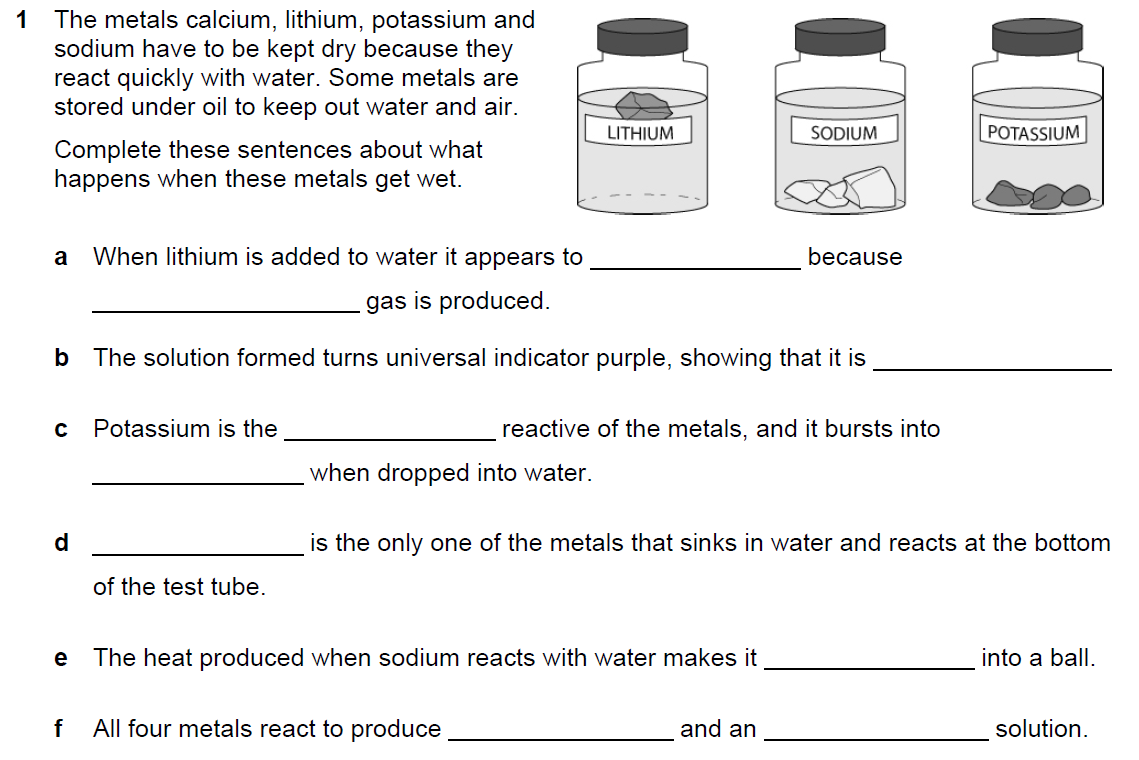 fizz
hydrogen
alkali
most
flames
calcium
melt
hydrogen
alkali
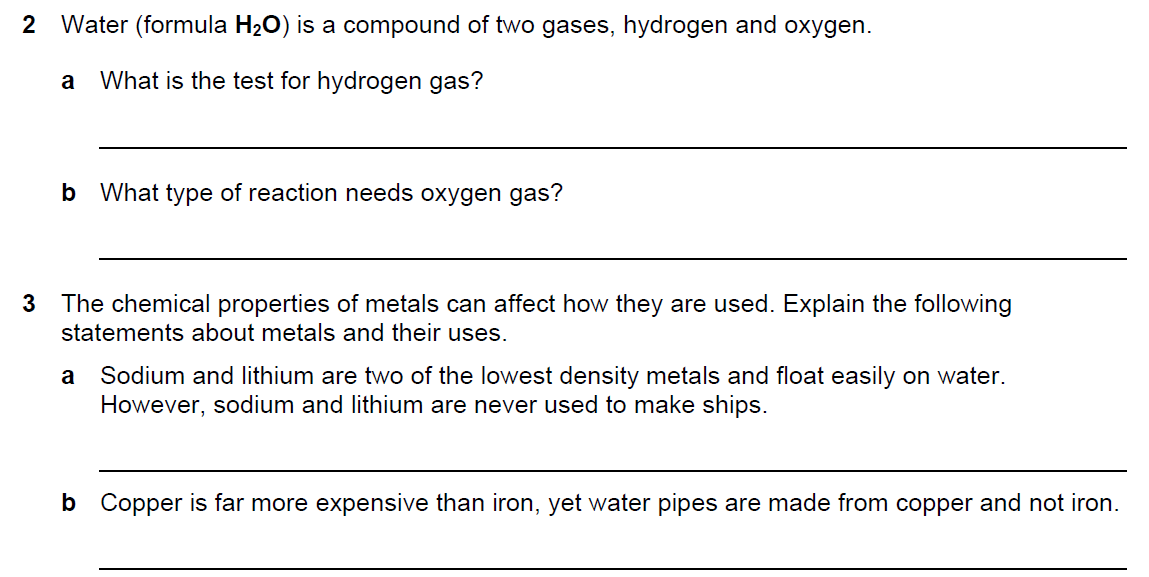 Ignite it with a burning splint
An oxidation reaction
They react quickly with water
Copper is less reactive than iron.
The Reactivity Series
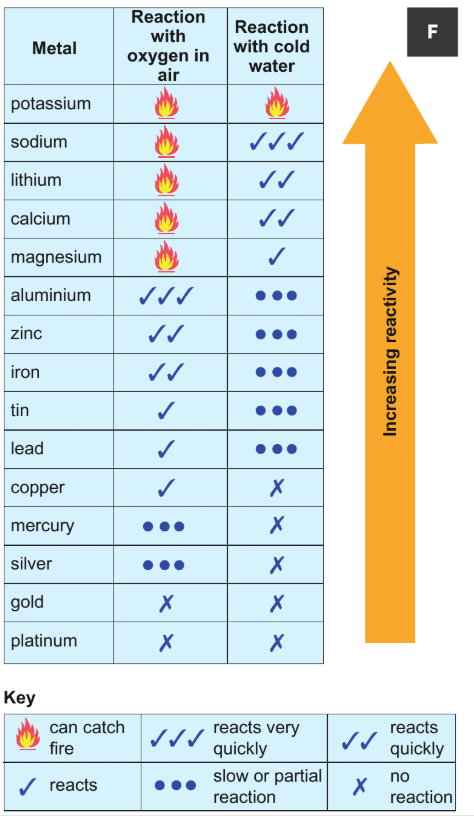 1. Name an element that is more reactive than calcium. 
2. Name an element that is more reactive than lead and have a quick reaction with water. 
3. Name an element that is less reactive than lithium which can catch fire in air?
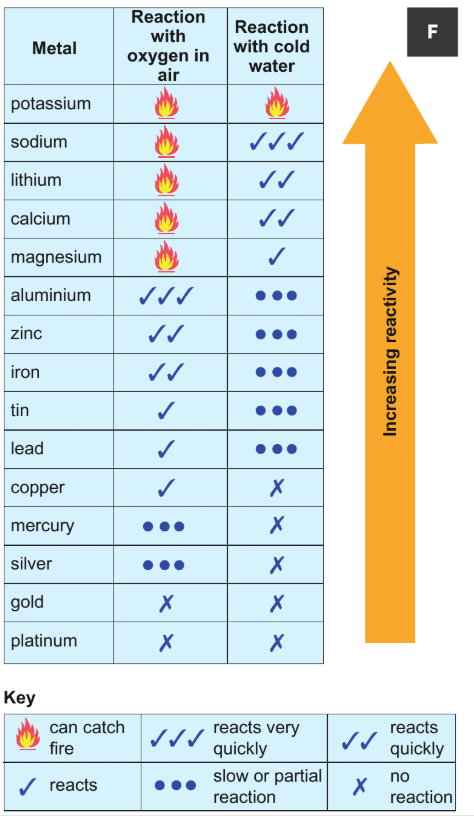